Buffers, Asam dan Basa
Diyah Candra Anita K. (diyah.candra@yahoo.com)
diyah.candra@yahoo.com
1
Pendahuluan
Keseimbangan asam basa adalah homeostasis dari kadar ion H pada cairan tubuh.

Asam terus menerus diproduksi dalam metabolisme normal, tetapi walaupun begitu kadar H tetap rendah.

Kadar H yang stabil perlu dipertahankan, karena sedikit fluktuasi mempunyai efek yang penting terhadap enzim seluler
diyah.candra@yahoo.com
2
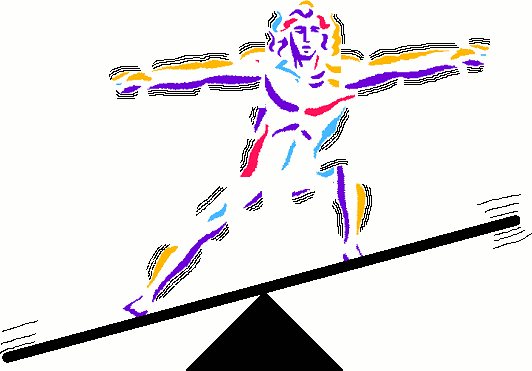 Homeostasis
Suatu kondisi keseimbangan internal yang ideal, dimana semua sistem tubuh bekerja dan berinteraksi dalam cara yang tepat untuk memenuhi semua kebutuhan dari tubuh.

Ketika homeostasis terganggu, tubuh mencoba mengembalikannya dengan menyesuaikan satu atau lebih proses fisiologis, dari mulai pelepasan hormon-hormon, sampai reaksi fisik seperti berkeringat atau terengah-engah.
diyah.candra@yahoo.com
3
pH
H2O memiliki sedikit sifat elektrolit, artinya air dapat terionisasi menghasilkan ion H+ dan ion OH-
Jika air dilarutkan asam, maka asam akan melepaskan ion H+
Jika air dilarutkan basa, maka basa akan melepaskan ion OH-
Jadi besarnya [H+] dalam larutan dapat digunakan untuk menyatakan larutan basa, asam atau netral
diyah.candra@yahoo.com
4
pH
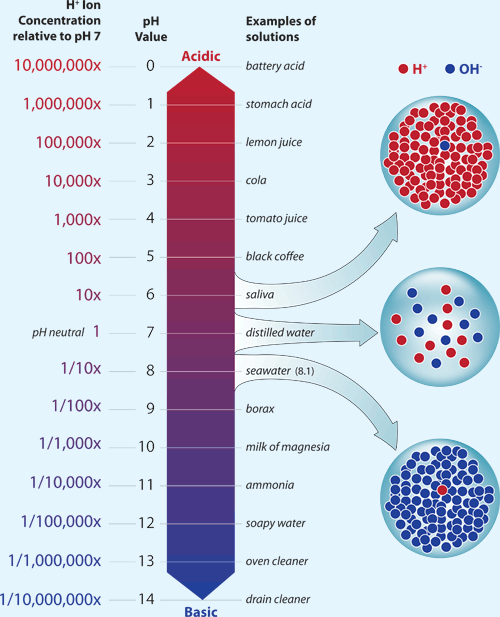 Cara menghitung pH adalah –log (H+)

pH darah normal adalah 7,4 ± 0,05

Konsentrasi pH ditentukan oleh ion hidrogen (H+)
diyah.candra@yahoo.com
5
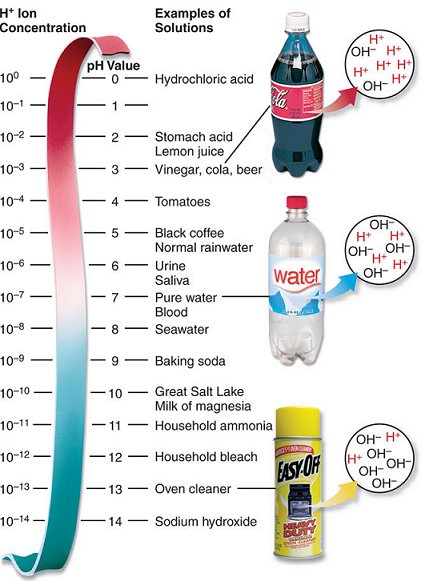 Larutan netral: pH = 7
Larutan asam: pH < 7
Larutan basa: pH > 7
Makin rendah harga pH larutan makin bersifat asam dan sebaliknya makin tinggi bersifat basa.
diyah.candra@yahoo.com
6
pH
Perubahan konsentrasi H+:
diyah.candra@yahoo.com
7
Asam
Yaitu substansi yg mengandung 1 atau lebih H yg dpt dilepaskan dlm larutan
Terdapat 2 tipe asam:
diyah.candra@yahoo.com
8
Basa
Substansi yg dpt menangkap atau bersenyawa dengan ion H dari sebuah larutan

Basa kuat: natrium hidroksida (NaOH)
Basa lemah: natrium bikarbonat (NaHCO3)
diyah.candra@yahoo.com
9
Regulator pH
diyah.candra@yahoo.com
10
Buffer
Buffer atau larutan penyangga atau larutan dapar adalah larutan yang digunakan untuk mempertahankan nilai pH tertentu agar tidak banyak berubah selama reaksi kimia berlangsung.
Substansi yang dapat menerima proton (ion H) dan meminimalkan perubahan pH.
Buffer-buffer penting dalam tubuh:
ECF: HCO3-
ICF: HPO4= ; H2PO4- dan protein (Hb) 
Karbonat tulang (CO3=)
diyah.candra@yahoo.com
11
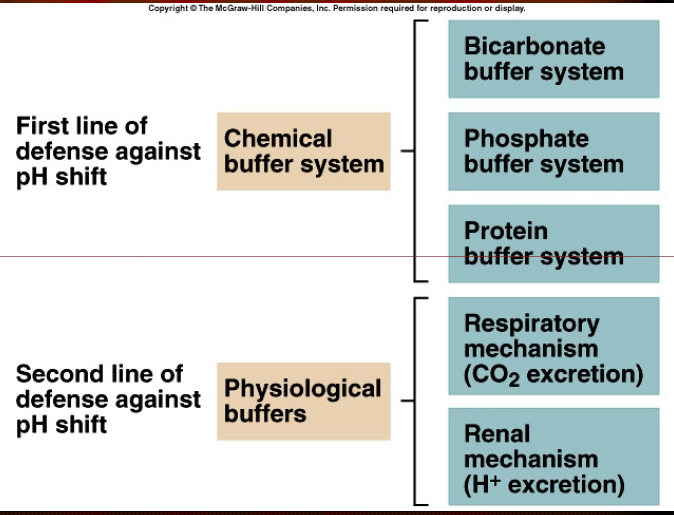 diyah.candra@yahoo.com
12
1. Sistem buffer kimiawi
diyah.candra@yahoo.com
13
1a. Sistem buffer asam karbonat-bikarbonat
Derajat pH ditentukan oleh perbandingan sodium bikarbonat (NaHCO3) dg asam karbonat (H2CO3).

Normal:
	NaHCO3 : H2CO3 = 20 : 1

CO2+H2O  H2 CO3  H+H CO3

Peningkatan P CO2   H meningkat asidosis
Peningkatan HCO3   H menurun   alkalosis
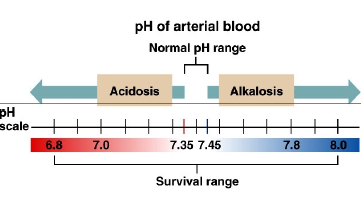 diyah.candra@yahoo.com
14
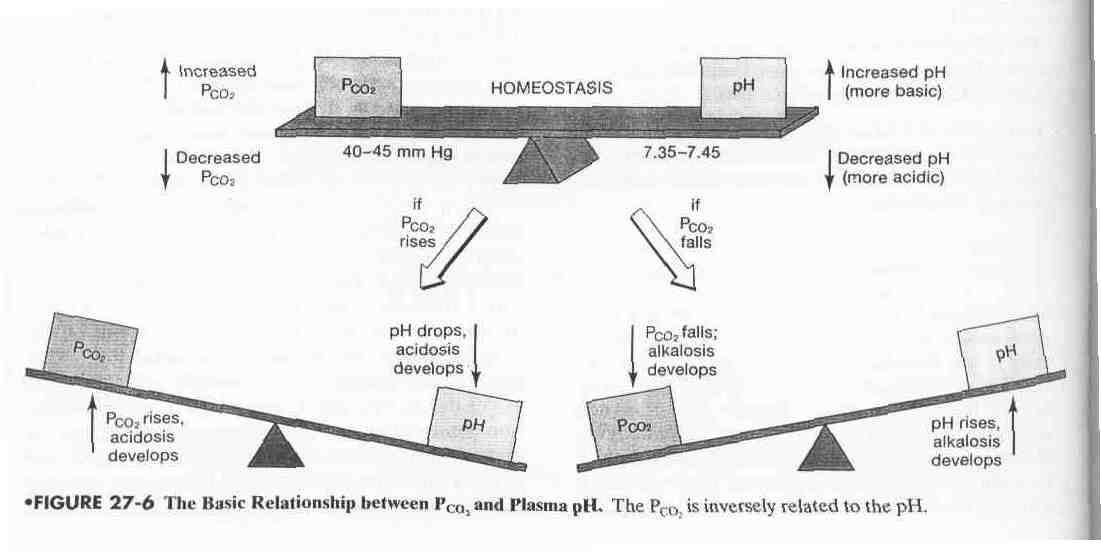 diyah.candra@yahoo.com
15
1b. Sistem buffer phosphat
Berperan penting dlm mempertahankan derajat asam basa cairan dlm tubulus ginjal.

Derajat pH ditentukan oleh naik atau turunnya ekskresi ion hidrogen
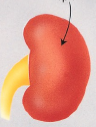 diyah.candra@yahoo.com
16
1c. Sistem buffer protein
Merupakan sistem buffer terbesar dan terkuat

Dijumpai dalam Hb, plasma protein dan protein intraseluler.

Protein dalam Hb, plasma & intraseluler akan mempertahankan derajat asam basa dengan mempertahankan ion hidrogen & CO2 ketika berdifusi melalui membran sel ke dalam sel
diyah.candra@yahoo.com
17
2. Regulasi sistem pernafasan
CO2 + H2O  H2 CO3
Jk konsentrasi CO2   pH darah   asidosis
Jk konsentrasi CO2   pH darah   alkalosis
Jika H2CO3 terurai, maka CO2 akan berdifusi ke alveoli paru-paru & dikeluarkan saat exhalasi
Jk RR  CO2 dikeluarkan  pH 

Jk RR  CO2 tertahan  pH 
Respiratory rate (RR) mempengaruhi konsentrasi ion hidrogen
diyah.candra@yahoo.com
18
3. Regulasi sistem perkemihan
Perubahan pH plasma kompensasi ginjal         perubahan laju sekresi dan reabsorbsi  H+ & HCO3

Ion hidrogen disekresi ke tubulus cairan :
   - TCP (tubulus contortus proximal)
   - TCD (tubulus contortus distal)
   - Sistem kolekting
   tergantung keberadaan buffer di urine
   (sekresi berlanjut sampai pH cairan tubulus 4-4,5)
diyah.candra@yahoo.com
19
Derajat pH dipengaruhi oleh naik turunnya konsentrasi ion hidrogen dalam cairan
Hidrogen disekresikan ke dlm tubulus ginjal & dikeluarkan dalam urin.

Pada saat yang sama, sodium di re-absorpsi dari cairan tubulus ginjal ke dalam ECF utk menggantikan hidrogen.

Kemudian Sodium berikatan dengan ion HCO3 untuk membentuk NaHCO3
diyah.candra@yahoo.com
20
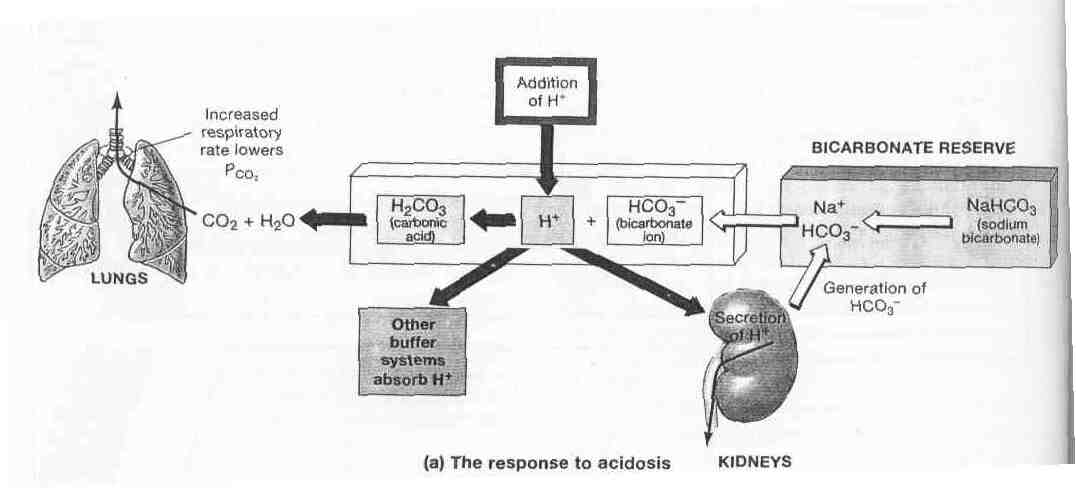 diyah.candra@yahoo.com
21
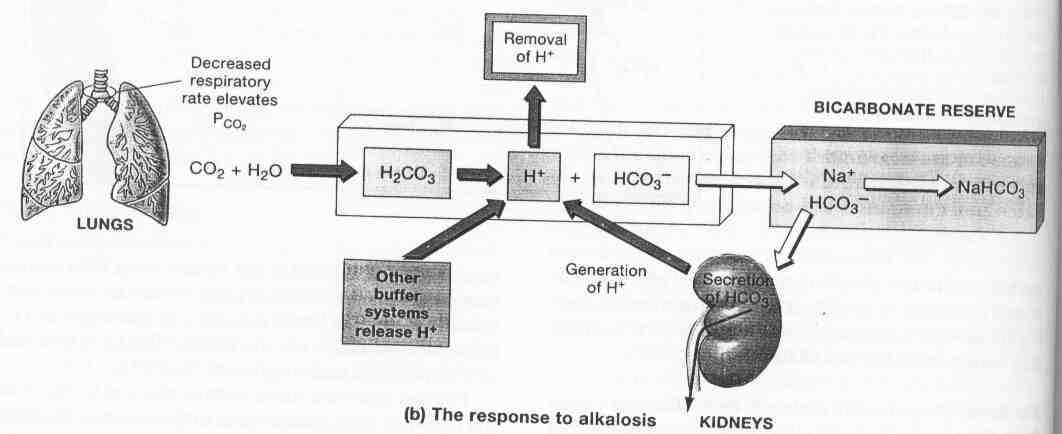 diyah.candra@yahoo.com
22
Arterial Blood Gasses
diyah.candra@yahoo.com
23
Ketidakseimbangan asam dan basa
HCO3
pH =

Terdiri dari 2 jenis:
CO2
diyah.candra@yahoo.com
24
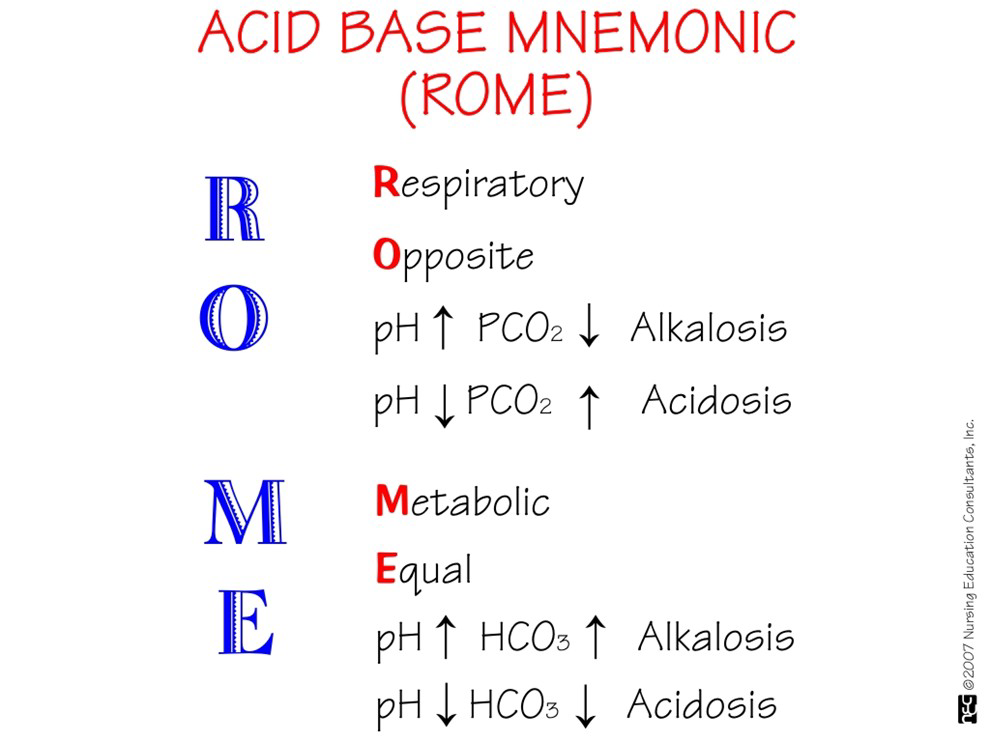 diyah.candra@yahoo.com
25
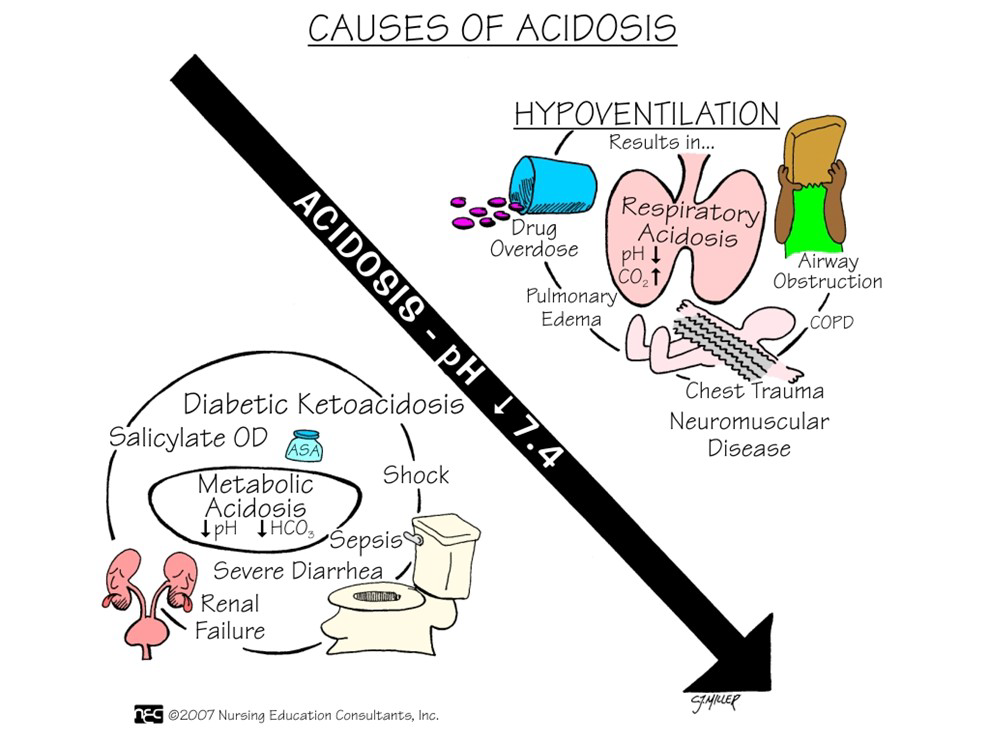 diyah.candra@yahoo.com
26
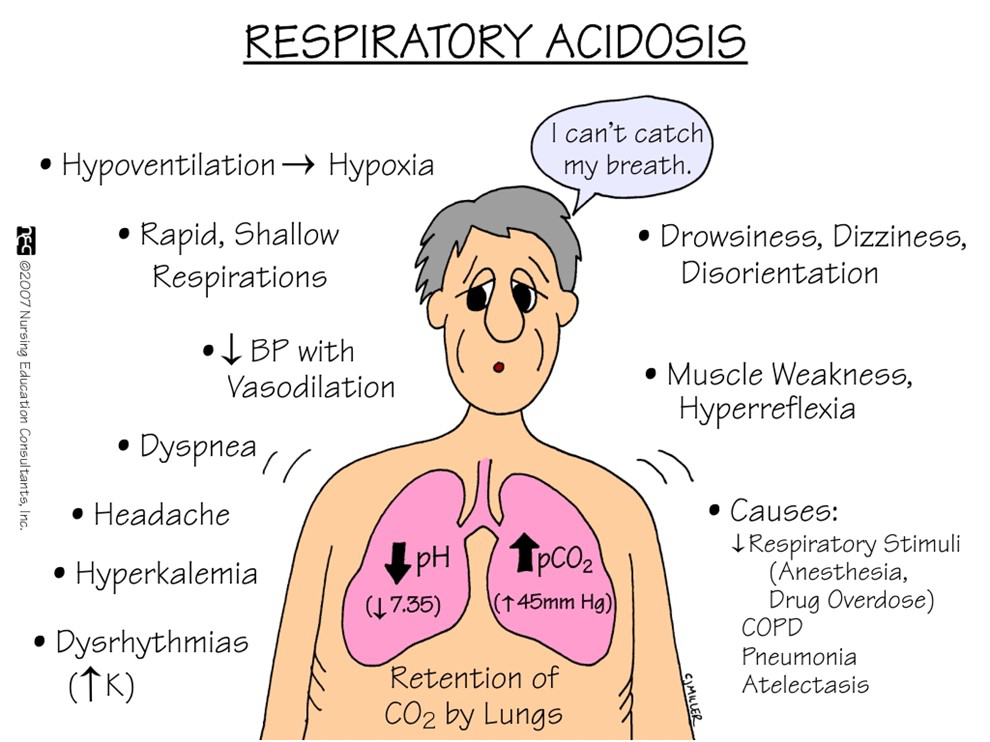 diyah.candra@yahoo.com
27
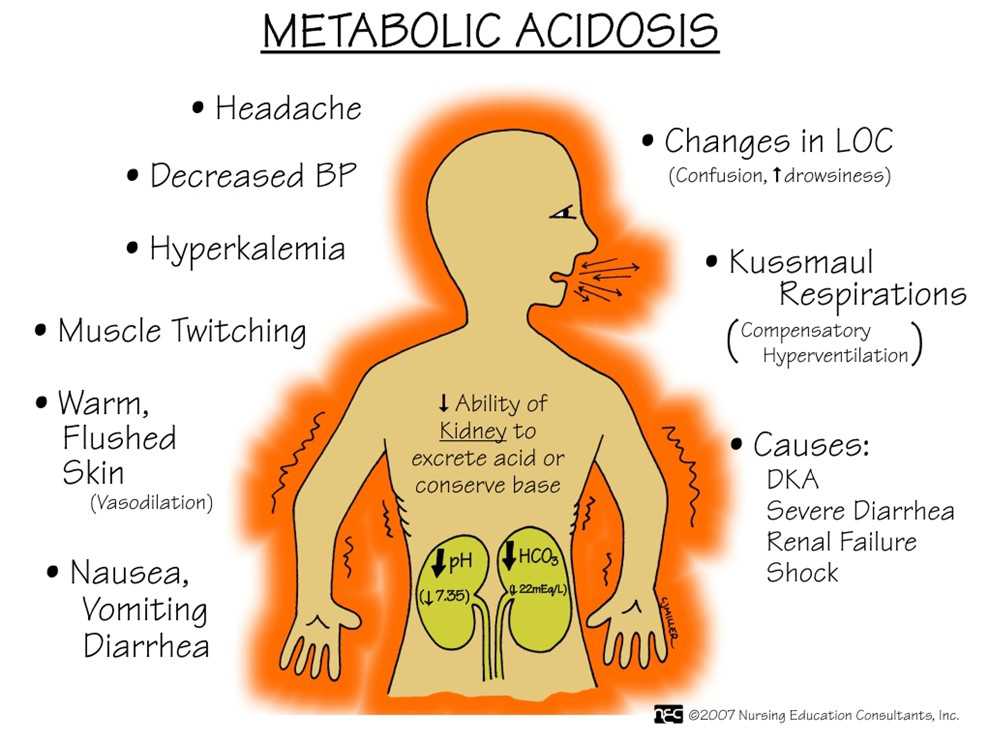 diyah.candra@yahoo.com
28
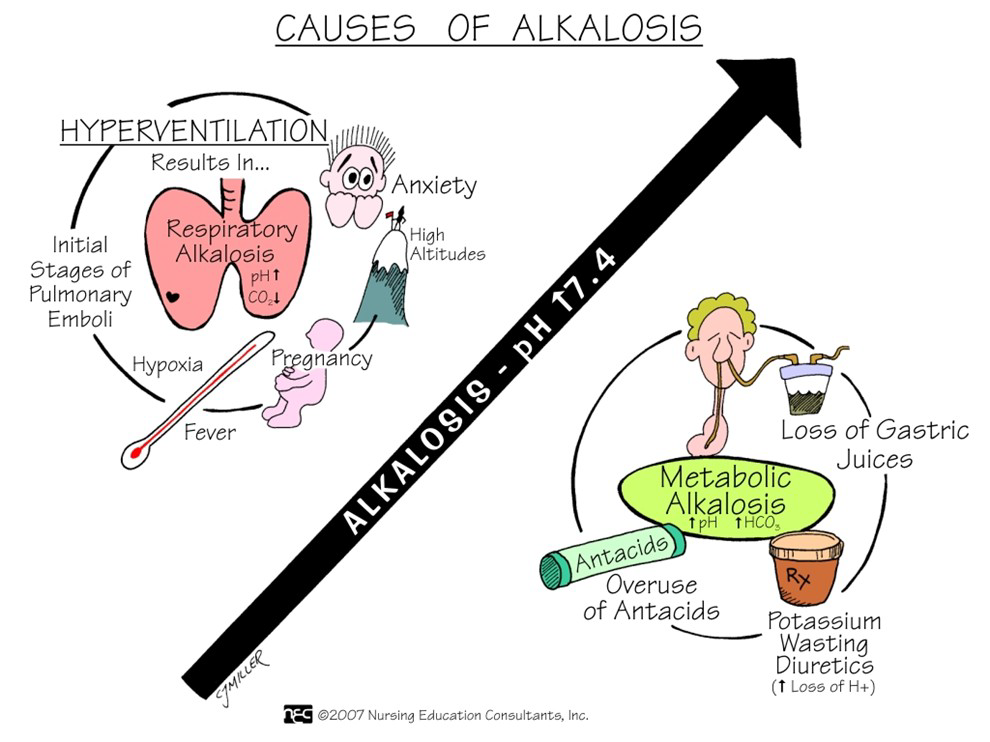 diyah.candra@yahoo.com
29
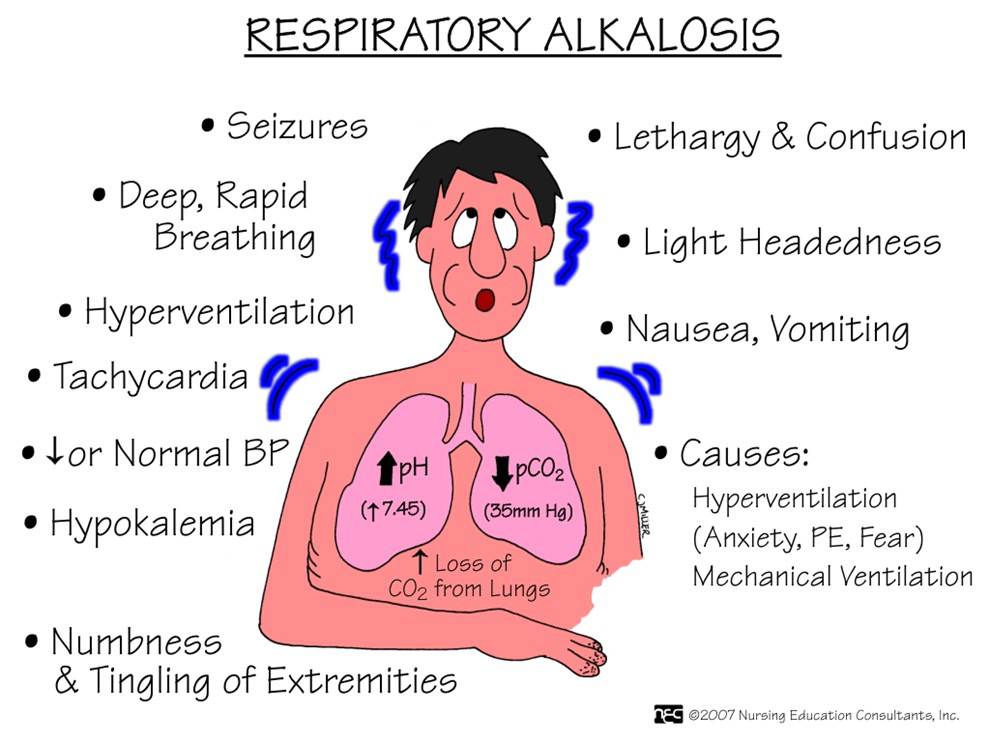 diyah.candra@yahoo.com
30
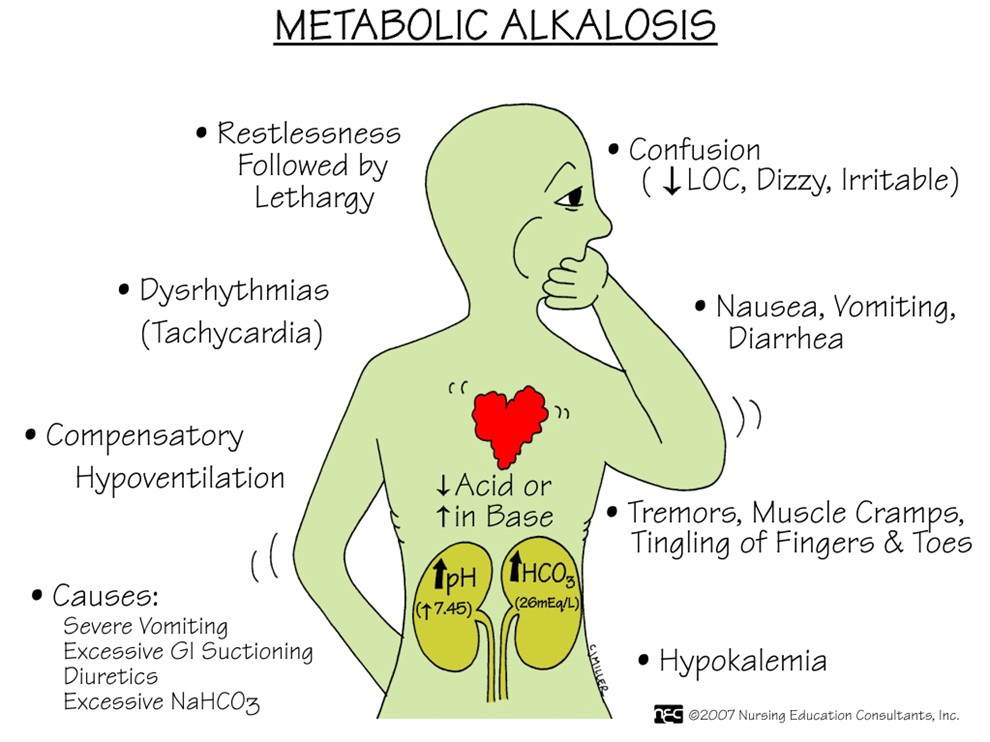 diyah.candra@yahoo.com
31
Factors Affecting Body Fluid,Electrolyte, and Acid-Base Balance
Age
Gender
Body size
Environmental temperature
Lifestyle
Chronic disease
diyah.candra@yahoo.com
32
Selamat belajar... 
diyah.candra@yahoo.com
33